Website blocking – a legal and practical overview of practices in the EU and internationallyXenia Iwaszko, LLMDirector of International Trade, IFPICiudad de México, 12 de Noviembre 2018
IFPI – representing the recording industry worldwide
Legal and trade policy
Antipiracy operations and litigation
Industry data and market analysis
Communications
Technical standards development
Work with member companies, 59 National Groups and over 75 recording industry Music Licensing Companies (MLCs) to improve protection of recorded music
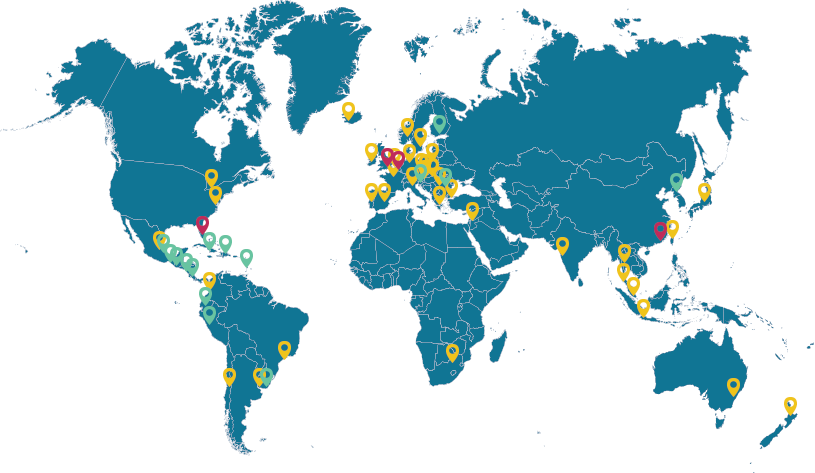 57
countries with
national organisations
IFPI Offices
1,300
National Groups
Affiliated music licensing company
members worldwide
Music Industry in the Digital Age
A portfolio business, majority digital
Music anytime, anywhere
Revenue Mix In 2017
Digital accounts for 
54% 
of total revenues*
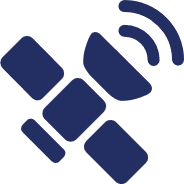 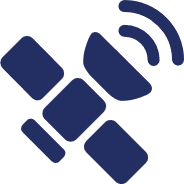 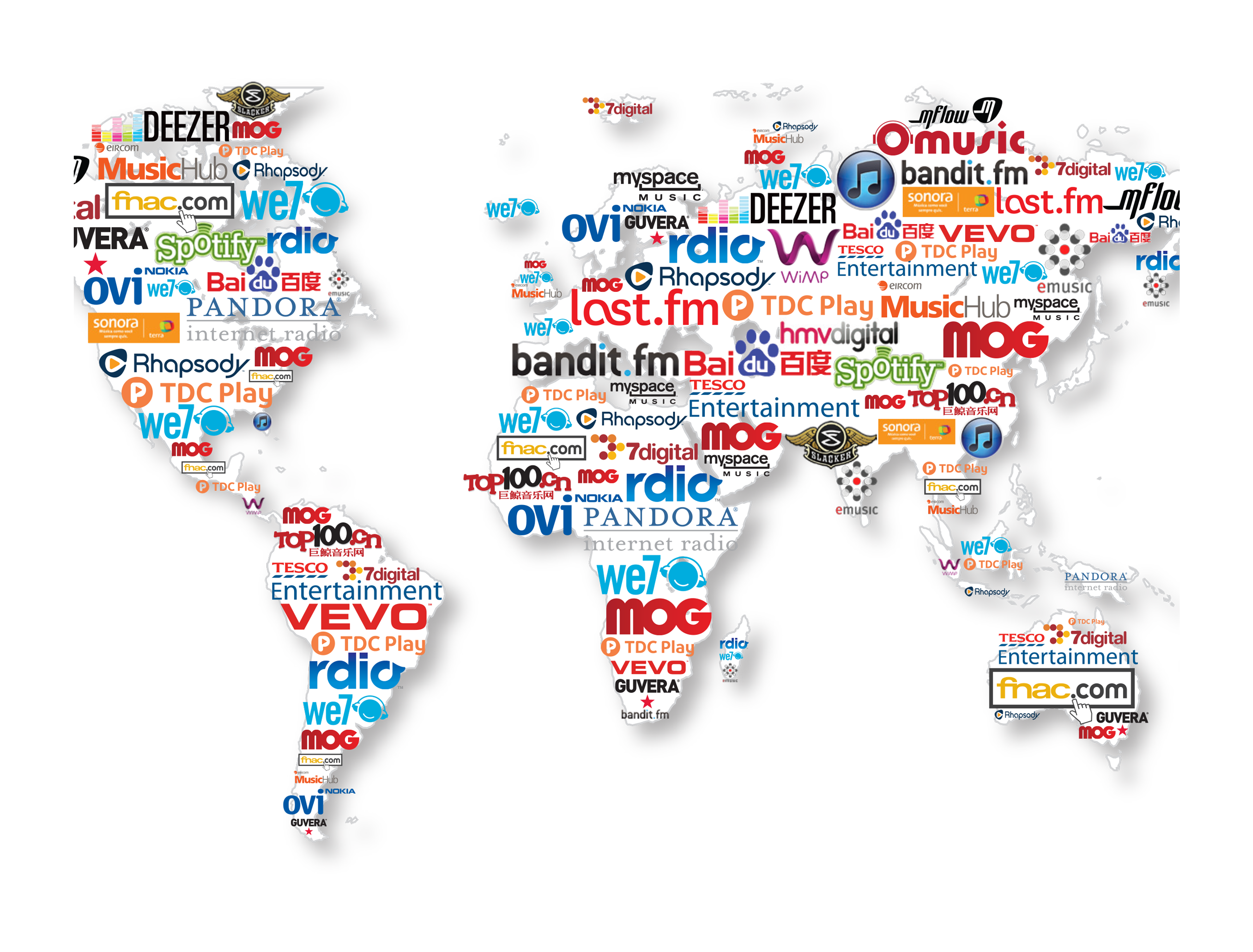 Hundreds of digital music services
Millions of venues open to the public
Thousands of TV, radio, cable and satellite broadcasters
And many other licensed business partners
($17.3bn total revenues*)
Streaming
Physical
Performance Rights
Downloads
Synchronisation
Other Digital
Digital piracy is still a major problem…
Unlicensed music is still frequently accessed - access during past 3 months, by territory:






Unlicensed music consumption competes with licensed music 
Distortion of competition
License value depression and price depression
Slower conversion rates to paid services 
Lower traffic to licensed digital music services
All music creators lose, but producers lose both their past investment and future revenues: piracy breaks the cycle of investment in new music
Website blocking in copyright cases
Website Blocking is an essential tool…
blocking access to copyright infringing websites
implemented by internet access providers = well-positioned intermediaries vis a vis their own customers
an essential tool as direct infringement actions are increasingly difficult for rights holders and law enforcement agencies
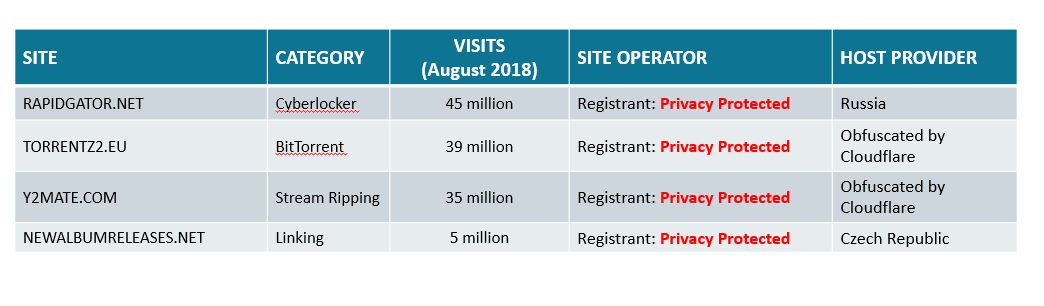 Website Blocking successfully tested in at least 31 countries
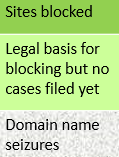 AUSTRALASIA AND EURASIA
Australia 
Singapore 
South Korea
Indonesia
Malaysia
Thailand
India  
Russia
Turkey
LATIN AMERICA

Mexico                       
Brazil 
Argentina 
Uruguay 
Peru
EU / EEA MEMBER STATES
Austria 
Belgium 
Denmark 
Finland 
France 
Germany
Greece
Iceland 
Ireland 
Italy 
Norway
Netherlands
Portugal
Romania
Sweden 
Spain 
UK
Website Blocking Procedures
Website Blocking in the EU
EU-level:  Article 8.3 Copyright Directive; Article 11 IPR Enforcement Directive

National: specific legal basis in 25 EU Member States 

National criminal law: e.g. Belgium and Italy

Administrative procedures: Italy, Spain and Greece

Voluntary Codes of Conduct / MoU with internet access providers: Denmark and Portugal
Website Blocking Outside the EU
Bespoke website blocking legislation providing for orders in civil proceedings, e.g.: Australia, Singapore, Norway

Administrative procedure under specific statute, e.g.: South Korea, Indonesia, Malaysia 

Administrative procedure: e.g. Mexico 

Judicial procedure in combination with administrative rules: India, Russia

Civil proceedings:  e.g. Argentina, Brazil, Uruguay 

Other Latin American jurisdictions?
Website Blocking Themes & Challenges
[Speaker Notes: IFPI’s insight team recently looked into the impact of blocking in ten countries worldwide
Summary of findings and focus on 3 countries]
Website Blocking: A Proportionate Measure
Numerous courts have confirmed blocking is a proportionate measure taken to protect copyright + strikes a fair balance between protecting IP and other fundamental rights

EU-level ruling by the Court of Justice of the EU:  C-134/12 UPC Telekabel Wien (Kino.to)
Copyright is a fundamental right that requires a high level of protection
Blocking does not infringe an ISP’s freedom to conduct a business
Injunctions must be strictly targeted to stop copyright infringement but not to deprive users from lawfully accessing information
European Court of Human Rights (Sunde v Sweden [2013]; Ashby v France [2013]):   
Dissemination of and access to infringing content deserves less protection than the dissemination of legal information, and therefore
The protection of property can prevail over other fundamental rights 

Numerous cases across many jurisdictions follow this approach
Website Blocking: A Tool to Prevent Many Types of Copyright Infringement Online
Which sites can be blocked?
BitTorrent sites typically blocked first & most widely
Linking sites blocked in at least 8 countries
Cyberlockers currently blocked in South Korea and Malaysia
Stream ripping services – a new challenge and case-law is emerging:
Denmark: Convert2mp3 blocked in July 2018
Italy: Emp3a blocked in April 2018 and Freesound in July 2018
Pending actions in other countries 

MoU in Denmark covers all types of cases, while the MoU in Portugal covers BitTorrent and Linking sites only
Website Blocking Themes & Challenges
Effectiveness & scope:  narrow vs. dynamic injunctions 

Cost of implementing website blocks

Procedural issues – speed is of the essence
Impact of Website Blocking
[Speaker Notes: IFPI’s insight team recently looked into the impact of blocking in ten countries worldwide
Summary of findings and focus on 3 countries]
Website blocking works to lower infringement
66-91% reduction in unique visitors / visits to blocked sites (various studies)

Blocking multiple sites: 
reduces overall piracy
reduces use of pirate services within a specific piracy category (e.g. BitTorrent)
leads to increased use of licensed services 
reduction occurs quickly and is rarely followed by any subsequent and significant increase

Effectiveness influenced by:
scope: are mirror sites included? are other similar services included?
Effectiveness of Website Blocking: Portugal
Blocking Orders:
The Ministry of Culture in Portugal can order ISPs to block sites via DNS. First blocks began in November 2015. 
Initial list focused on bittorrent portals and film streaming sites.
Overall popularity fell by 72.8% over the course of one year.  
Incopro measured effectiveness using data from Alexa.
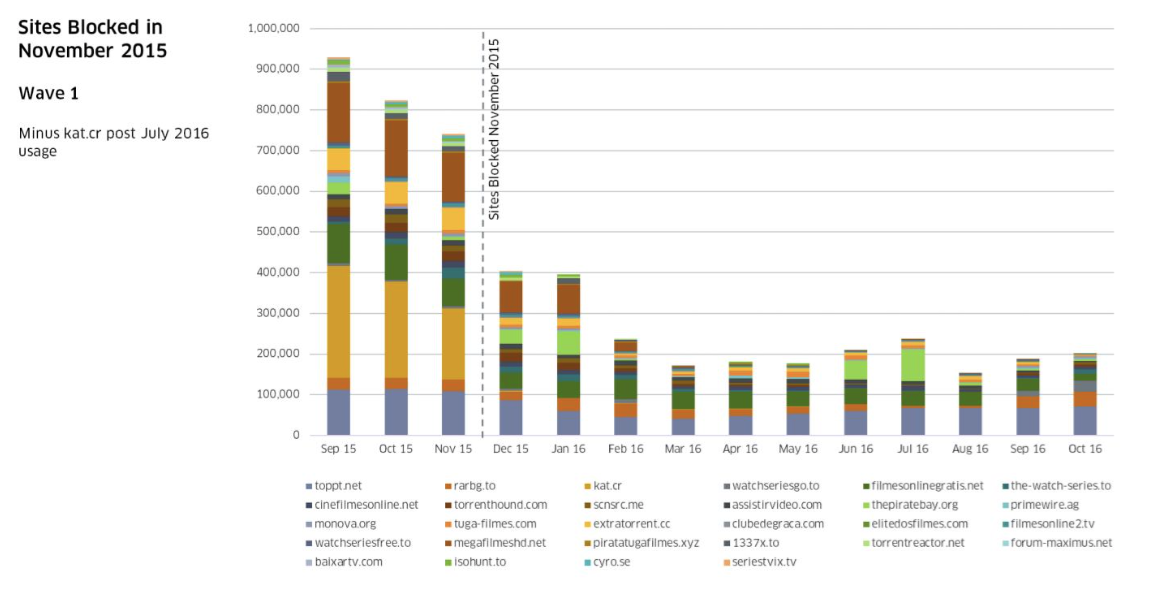 Source: Alexa / Incopro
Effectiveness of Website Blocking: UK
Danaher/Smith/Telang 
 
Website Blocking Revisited: The Effect of the UK November 2014 Blocks on Consumer Behaviour

April 2016
90%
6-10%
Drop in visits to blocked sites
Increase in legal services
Gracias! Consultas?